My window washing Web Application
Luke Moratelli
The code for the homepage
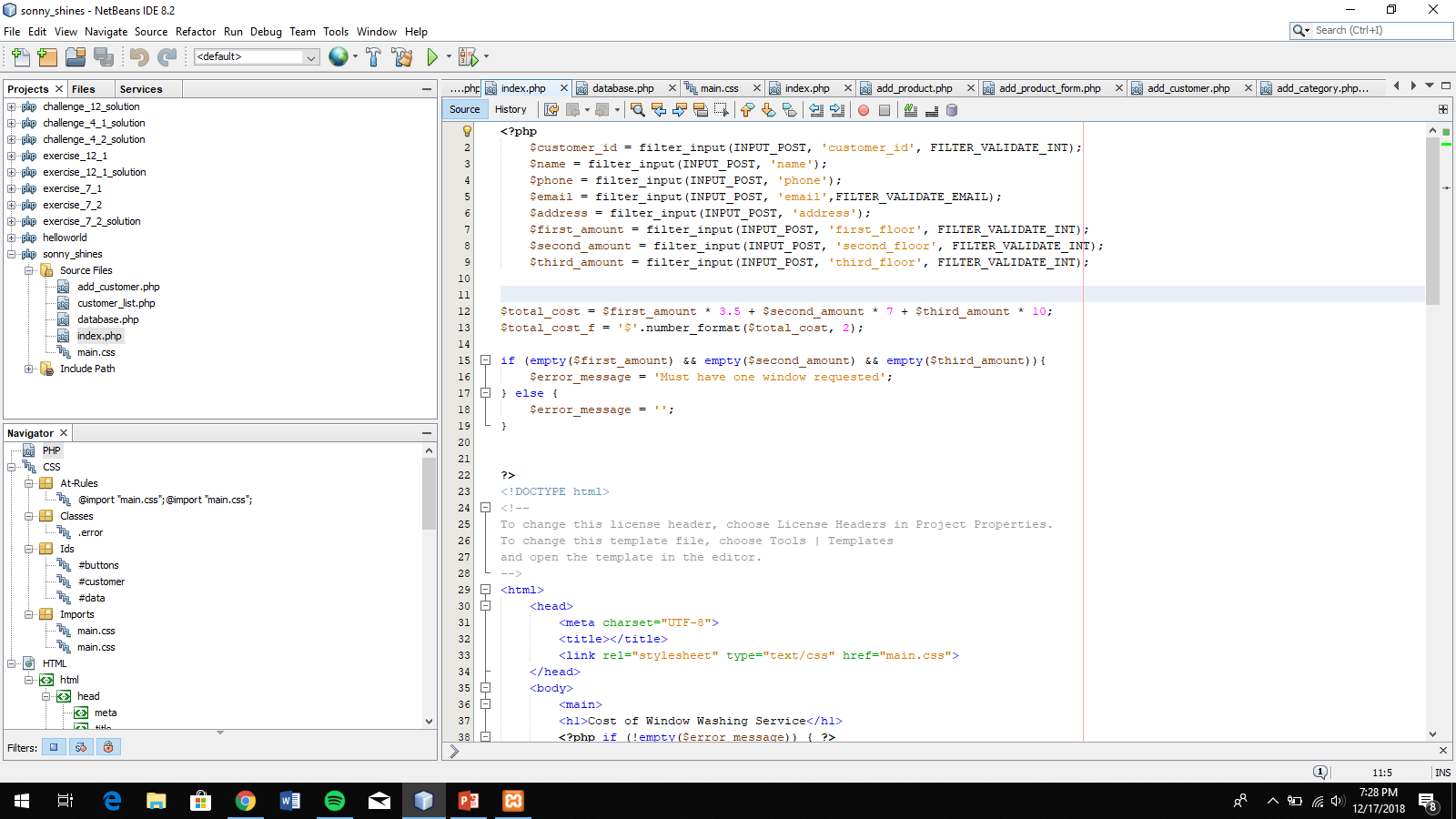 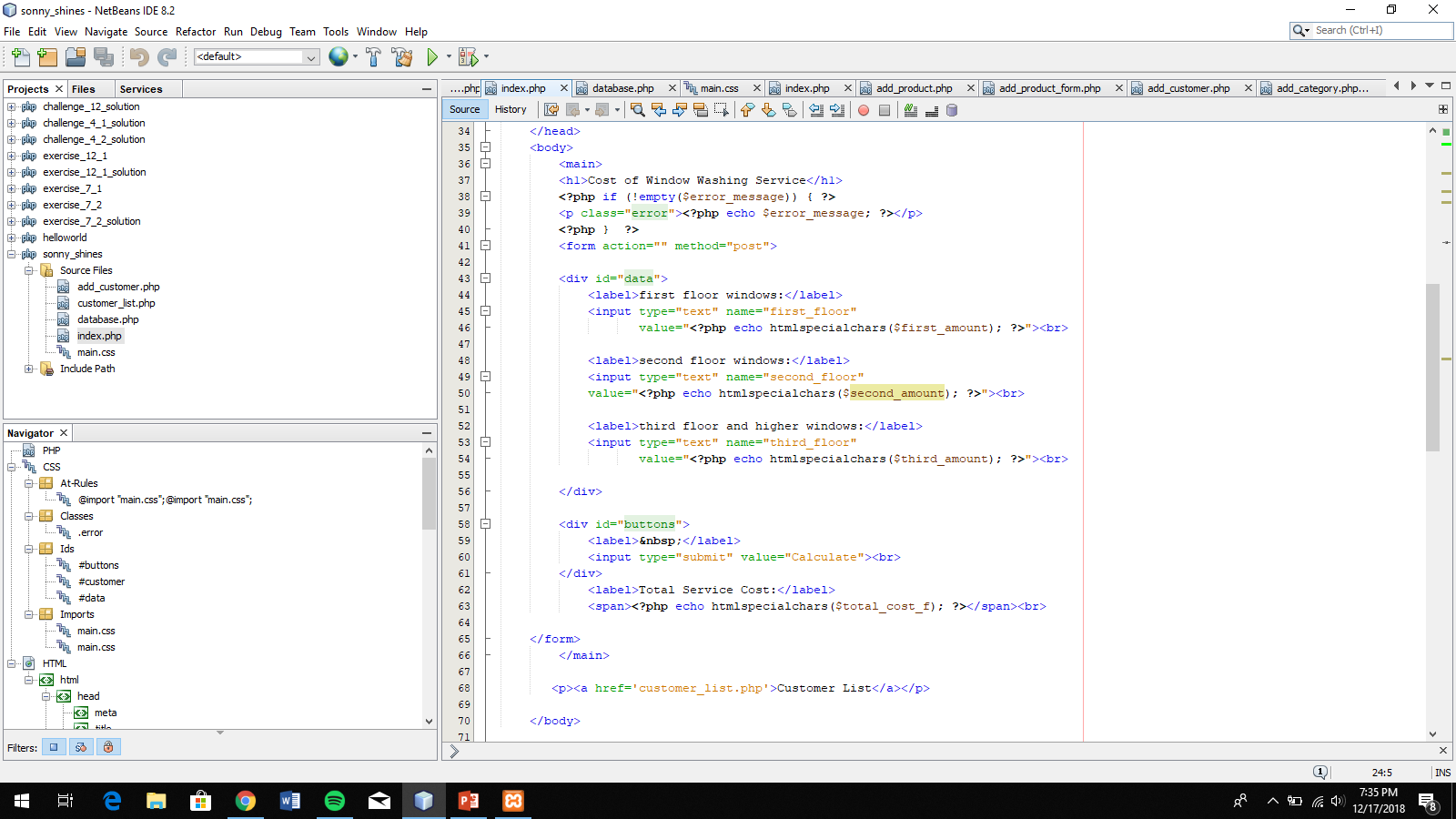 This code shows all of the variables and what type they are
This code shows the form for how many windows you need washed and the total cost
Code for homepage continued
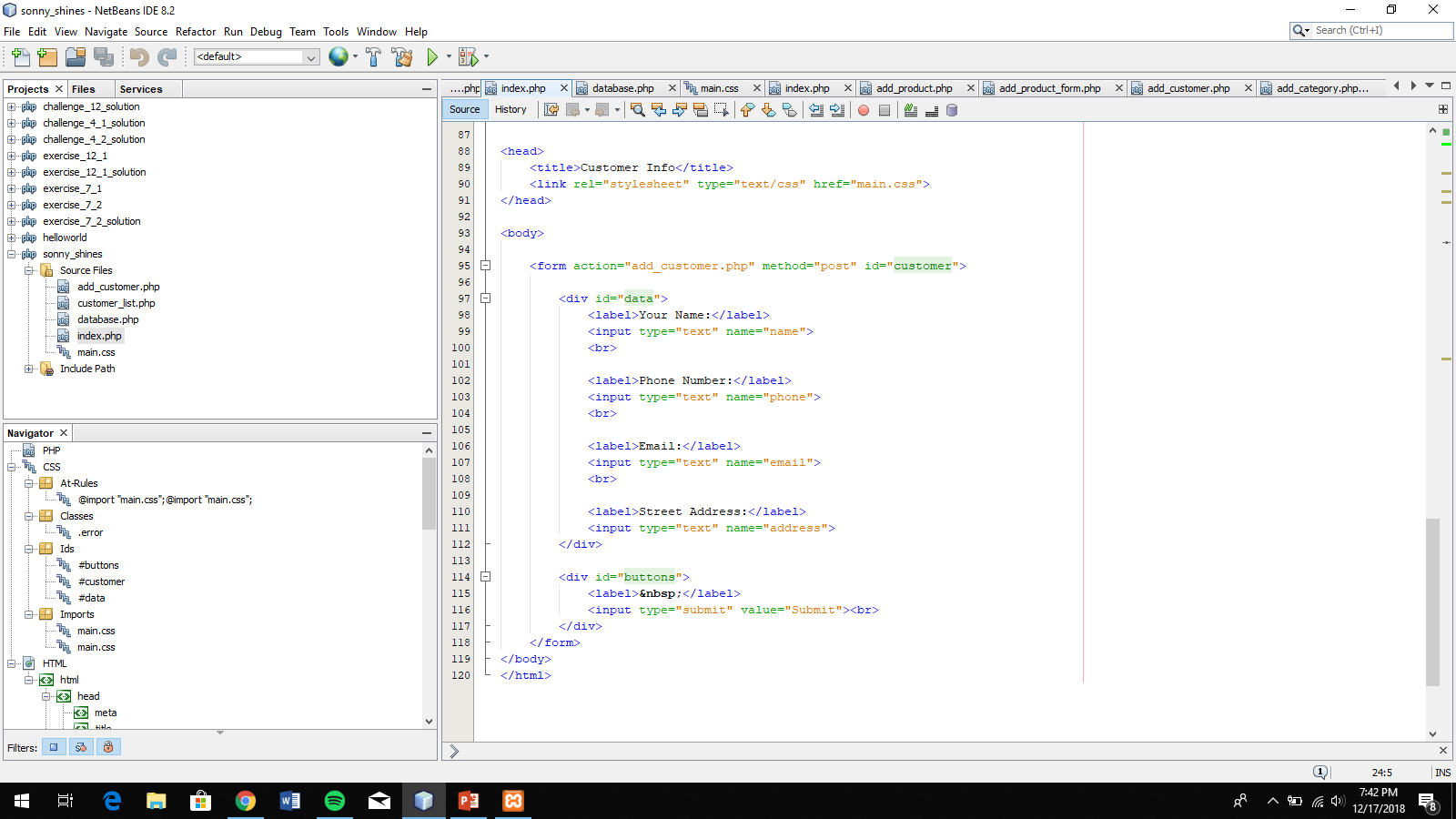 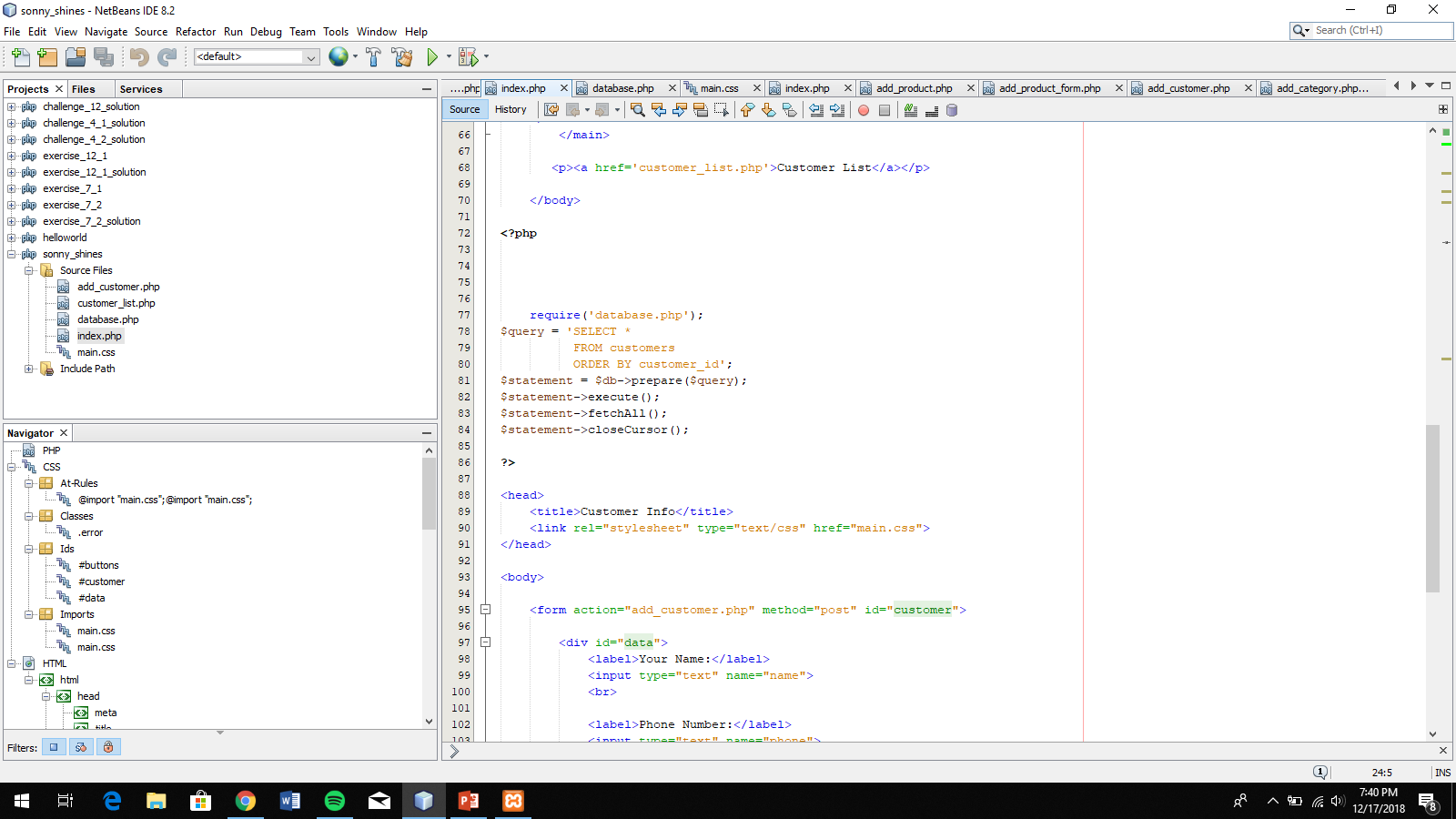 This code shows the SQL code for showing the list of customers
This code shows the form for the customer info
The homepage
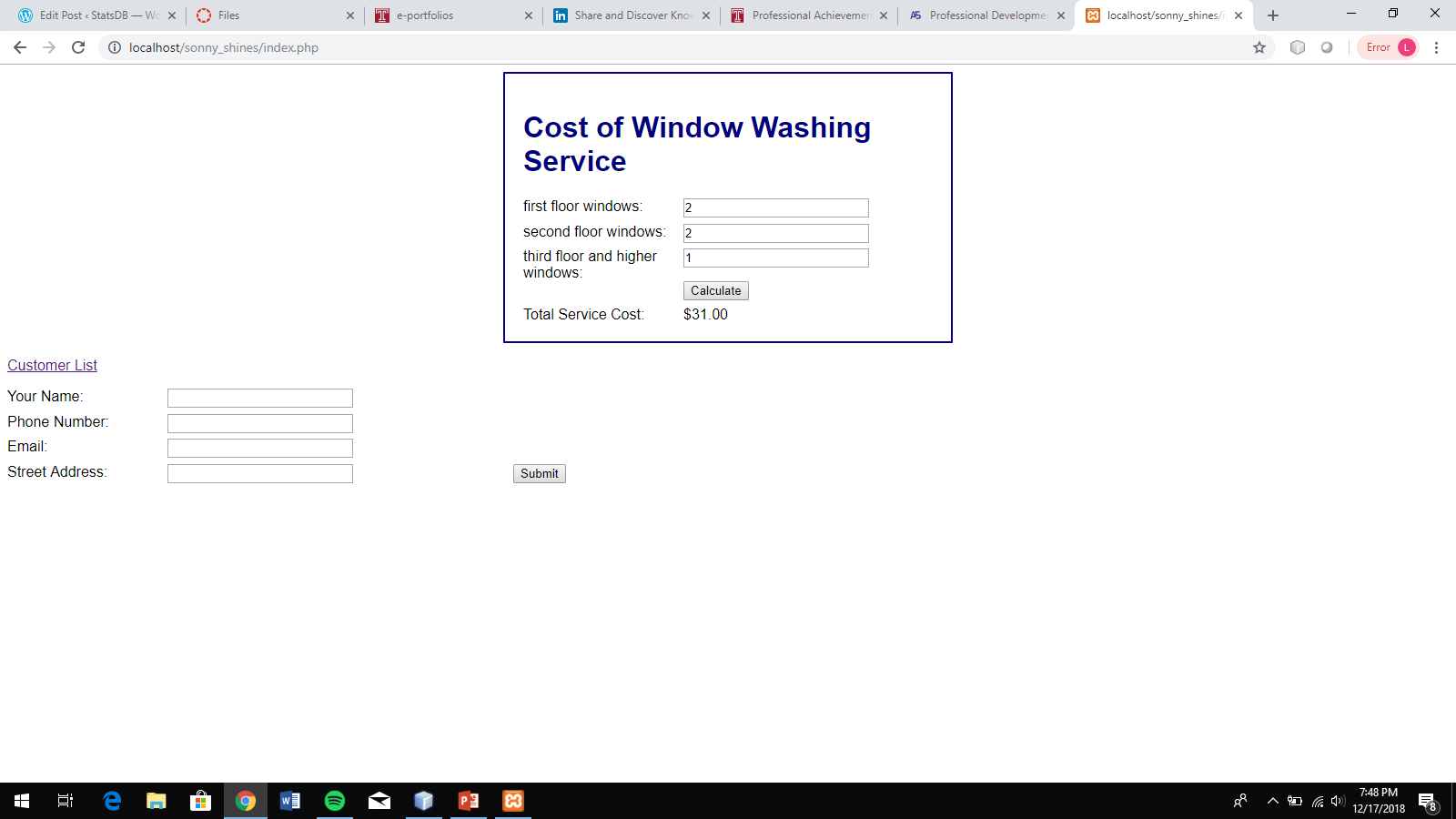 The code for the customer list
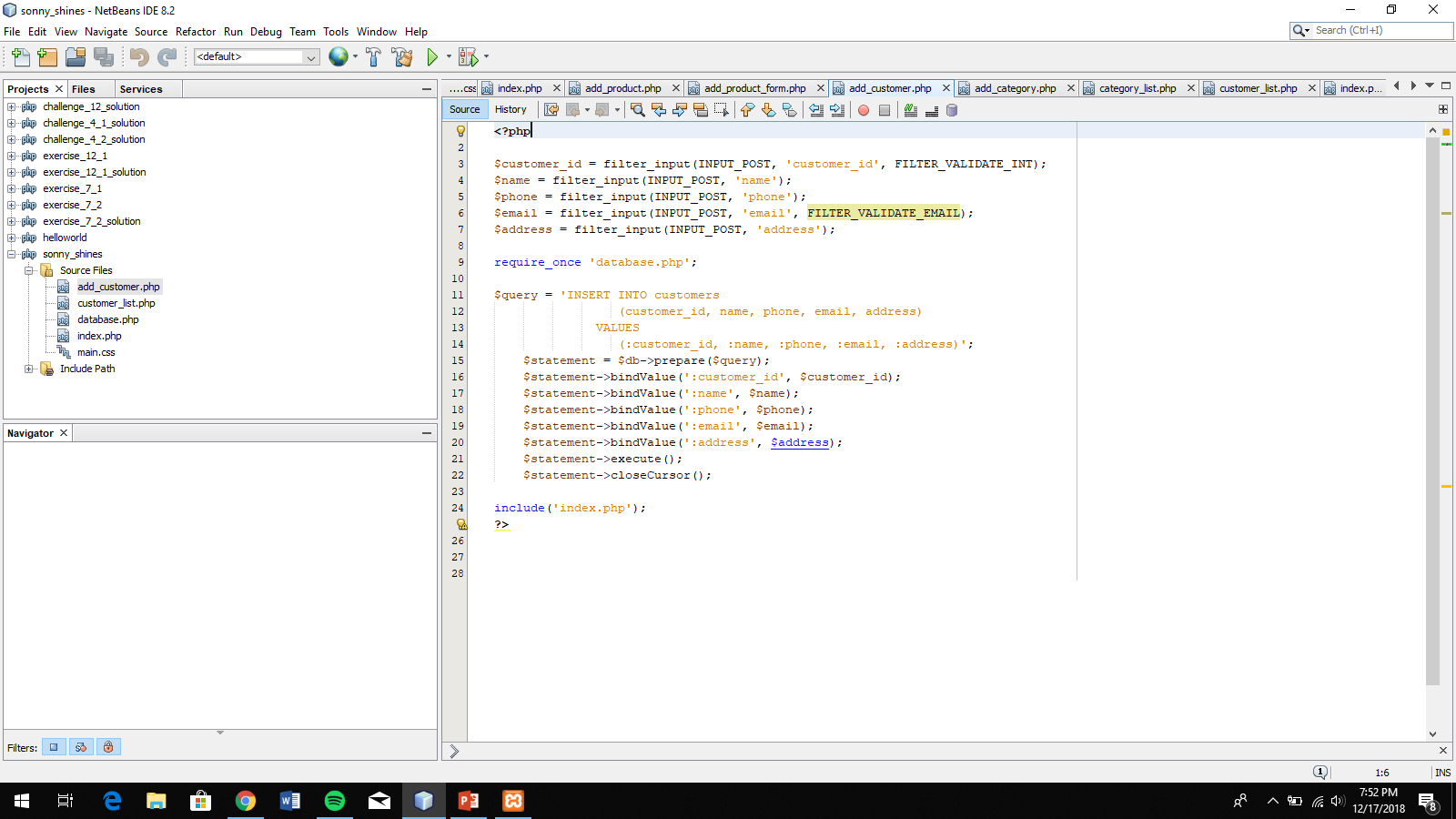 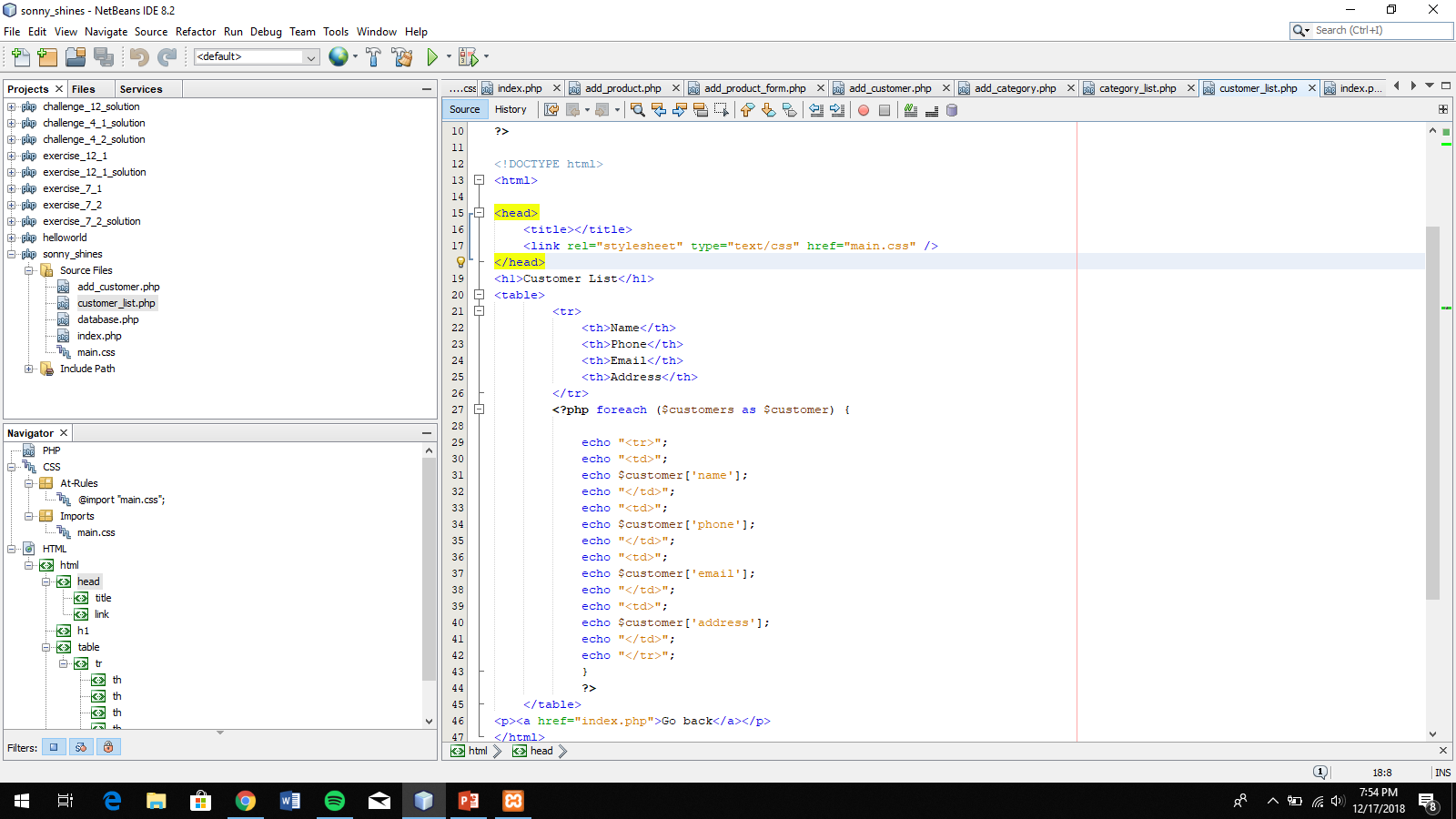 This code shows the variables just for the customer list and also the SQL query to show the whole list of customers and their info
This code shows the table and the loop of info for each customer
The Customer List
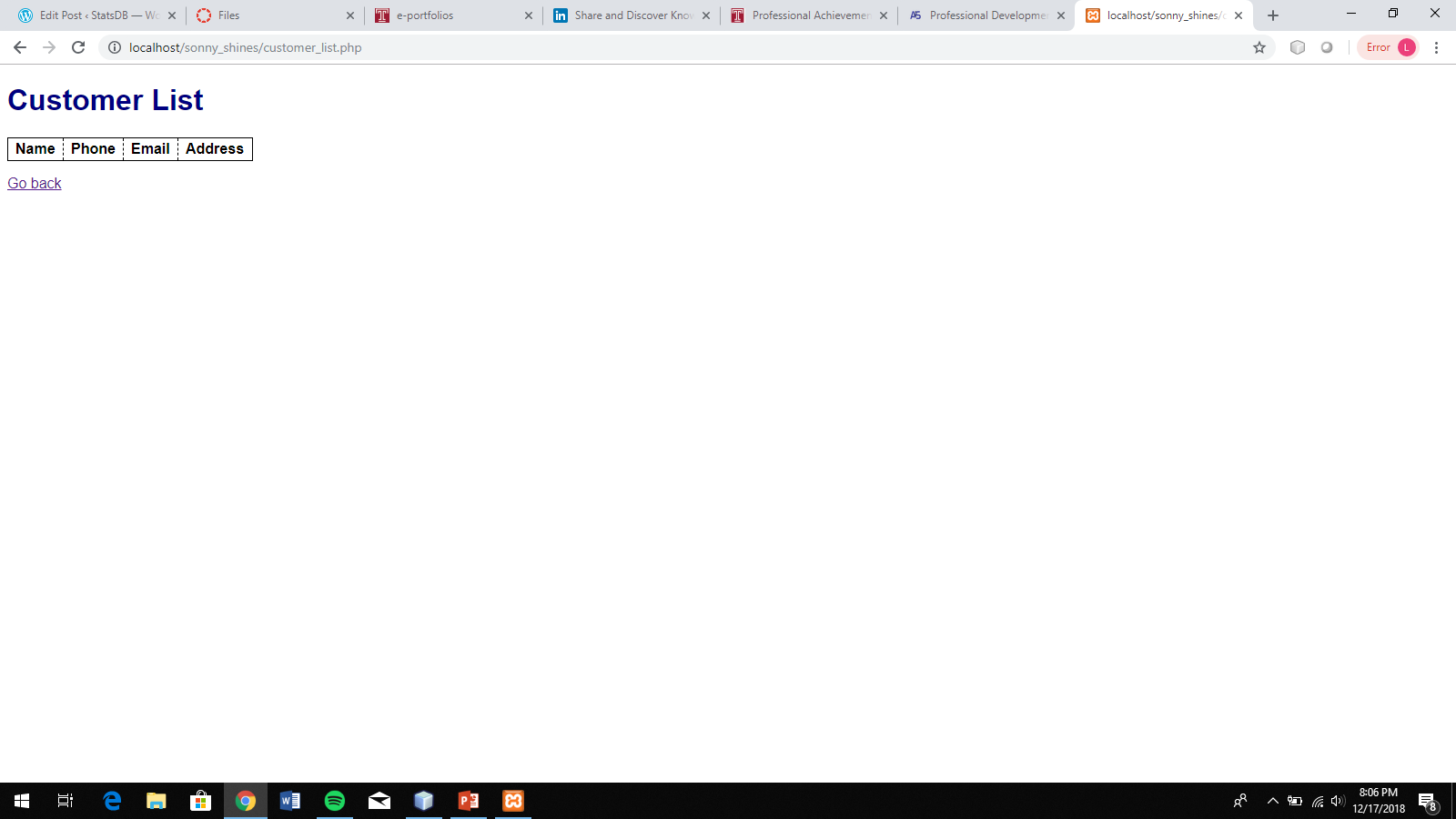